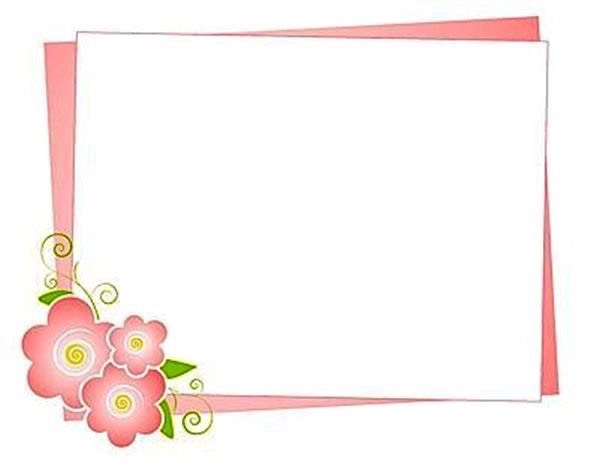 UBND HUYỆN AN DƯƠNG
TRƯỜNG MẦM NON HỒNG PHONG

THÔNG BÁO
(V/v cho học sinh nghỉ học để nhà trường tổ chức hội nghị cán bộ, viên chức và người lao động 
năm học 2023-2024).

      Thực hiện Kế hoạch số 217/KH-LT ngày 26/12/2022 của Ủy ban nhân dân huyện và Liên đoàn Lao động huyện An Dương về việc hướng dẫn tổ chức các hoạt động thực hiện Quy chế dân chủ - năm 2023; Công văn hướng dẫn số: 167/PGDĐT V/v tổ chức Hội nghị Cán bộ, viên chức, người lao động năm học 2023 – 2024
       Trường mầm non Hồng Phong xin thông báo tới các quý phụ huynh học sinh về việc cho học sinh nghỉ học 1 ngày để nhà trường tổ chức hội nghị cán bộ, viên chức và người lao động năm học 2023-2024 như sau: 
               Thời gian nghỉ là 1 ngày: Thứ 3 (ngày 26/9/2023)
               Thứ 4 ngày 27/9/2023 trẻ đi học trở lại bình thường
        Vậy trường mầm non Hồng Phong xin thông báo để tới các quý bậc phụ huynh được biết để đảm bảo an toàn cho trẻ trong ngày nghỉ học.
                           Xin trân trọng cảm ơn!